Getting into Medical School – the facts
Dr Karen Foster, Admissions Lead (Medicine)
24th June 2017
Why do I want to be a doctor?
Why do I want to be a doctor?
Good reasons:
Good at and interested in science.
Want to work with people.
Interested in helping people.
Want a challenging, stimulating job.
Want a job with responsibility.
Want a job where I never stop learning.
Why do I want to be a doctor?
Bad reasons:
I got 5 As at Higher so it would be a waste not to apply for Medicine.
My mum and dad want me to be a doctor.
I want to be well paid and respected.
My school/teachers would like me to apply for Medicine.
I like Grey’s Anatomy.
Where should I apply to?
Where should I apply to?
Not every medical school is the same.
Every medical school has a detailed website.
You need to do your homework.
Curriculum: traditional; problem-based learning; pre-clinical/clinical split; intercalated degree.
Clinical attachments: urban, rural.
Medicine at Aberdeen
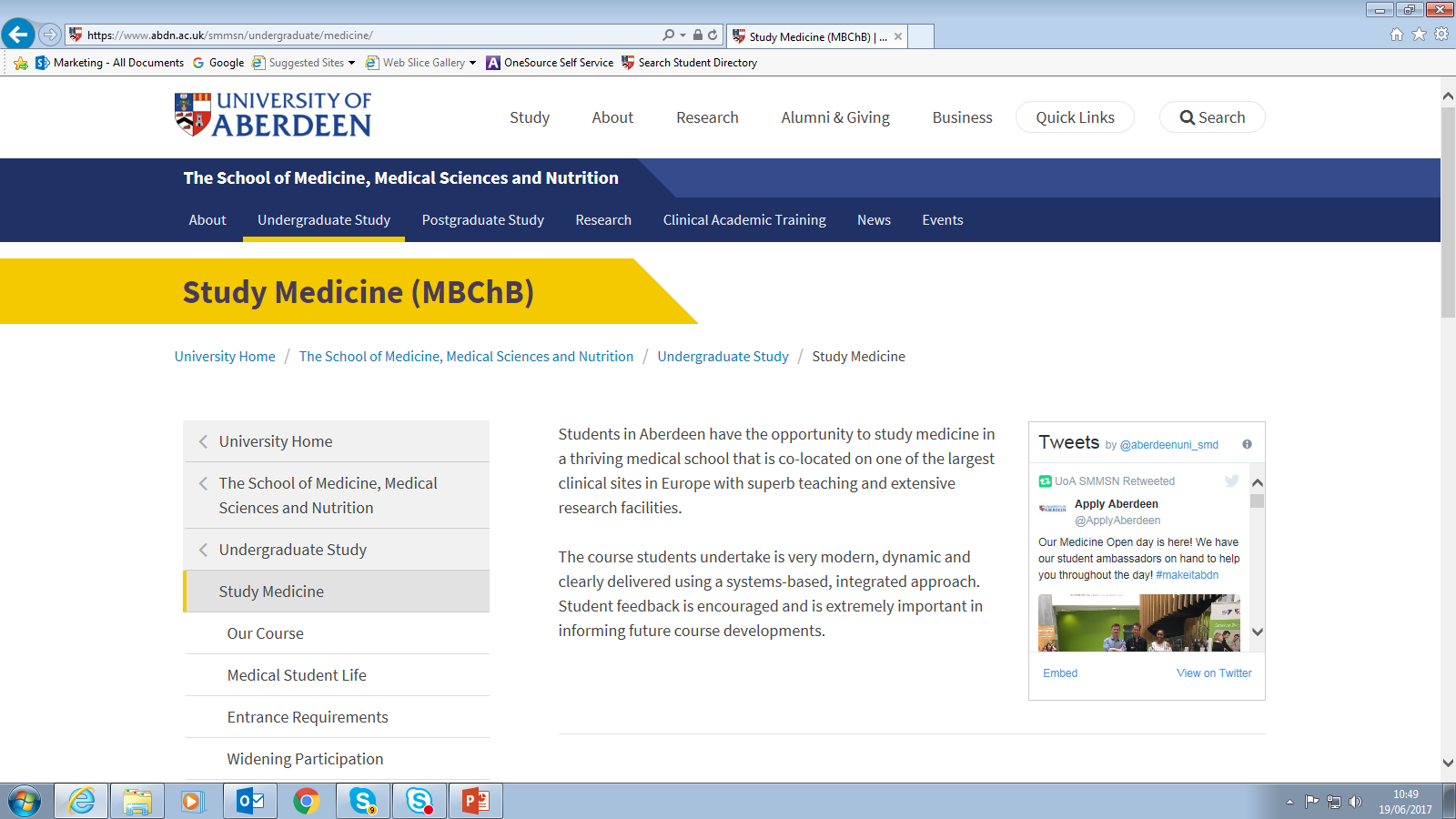 Where should I apply to?
Resources: clinical skills, anatomy, hospitals, student support, accommodation.
Research interests and expertise.
Student societies and activities.
Location; mountains, shops, sea, proximity to home.
Where should I apply to?
Every medical school has a detailed website.
Medical Schools Council has links to all UK medical schools.
http://www.medschools.ac.uk/Students/UKMedicalSchools/Pages/default.aspx 

General Medical Council (GMC) regulator for all UK medical degrees.
Where should I apply to?
Access to Medicine and Pre-med courses are available.

You may be eligible for one of these.
What is the admission process?
What is the admission process?
Not every medical school is the same.
Every medical school has a detailed website.
You need to do your homework.

Academic requirements
Non-academic requirements
UKCAT (or other test)
Interview
Academic requirements
National 5 
Highers
Advanced Highers
Subjects required
S6 conditions
Extenuating circumstances
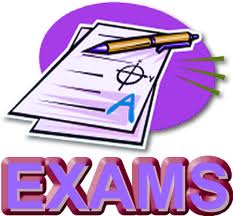 Non-academic qualifications
Commitment to Medicine; Core Qualities; Team working; Your interests/hobbies.

Advise on the Medical School’s website.

Medical Schools Council ‘Statement on the core values and attributes needed to study medicine’
http://www.medschools.ac.uk/SiteCollectionDocuments/Statement-on-core-values-and-attributes.pdf 

Medical Schools Council ‘Work experience guidelines for applicants to medicine’
http://www.medschools.ac.uk/SiteCollectionDocuments/Work-experience-guidelines-for-applicants-to-medicine.pdf
UKCAT
Undertake UKCAT each year you apply.

Register for test 3rd May – 19th  Sept 2017: undertake test 3rd July – 3rd October 2017.

Book test early to ensure a place.

Fee reimbursed if test cancelled later.

SEN version available.

Bursary available.

PRACTISE, PRACTISE, PRACTISE!
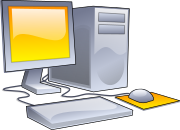 Interviews
Different formats: MMI, traditional.

Preparation is essential: books, websites, previous applicants.

Practise and think of examples; talk out loud – friends, teachers, parents

Don’t learn your answers off by heart!
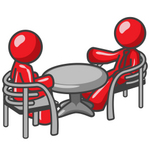 Fitness to practice
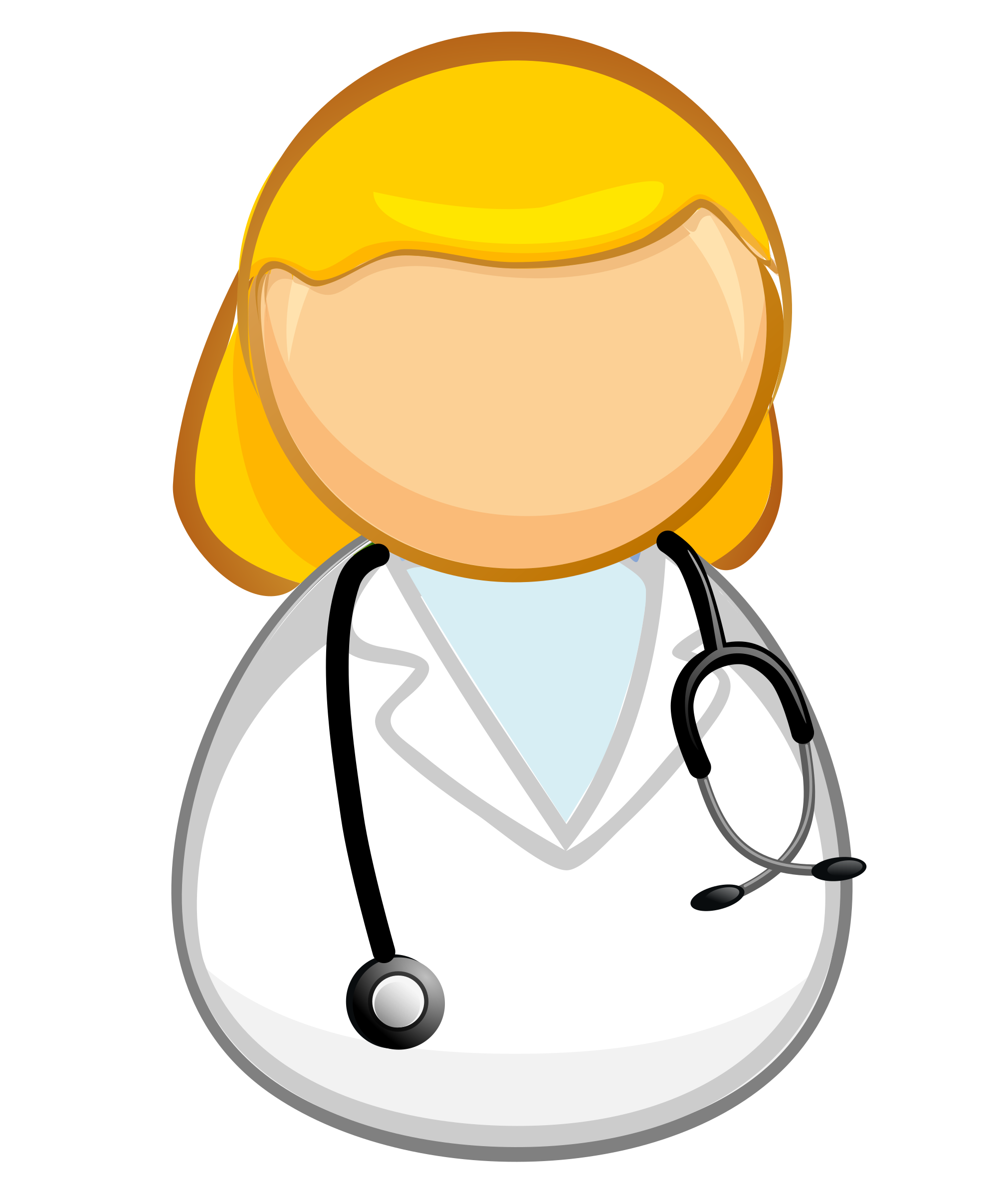 Disabilities
Illnesses
Convictions
Immunisations
Protection of Vulnerable Groups

Professionalism – expectations of medical students and doctors.
Application process and making an Offer.
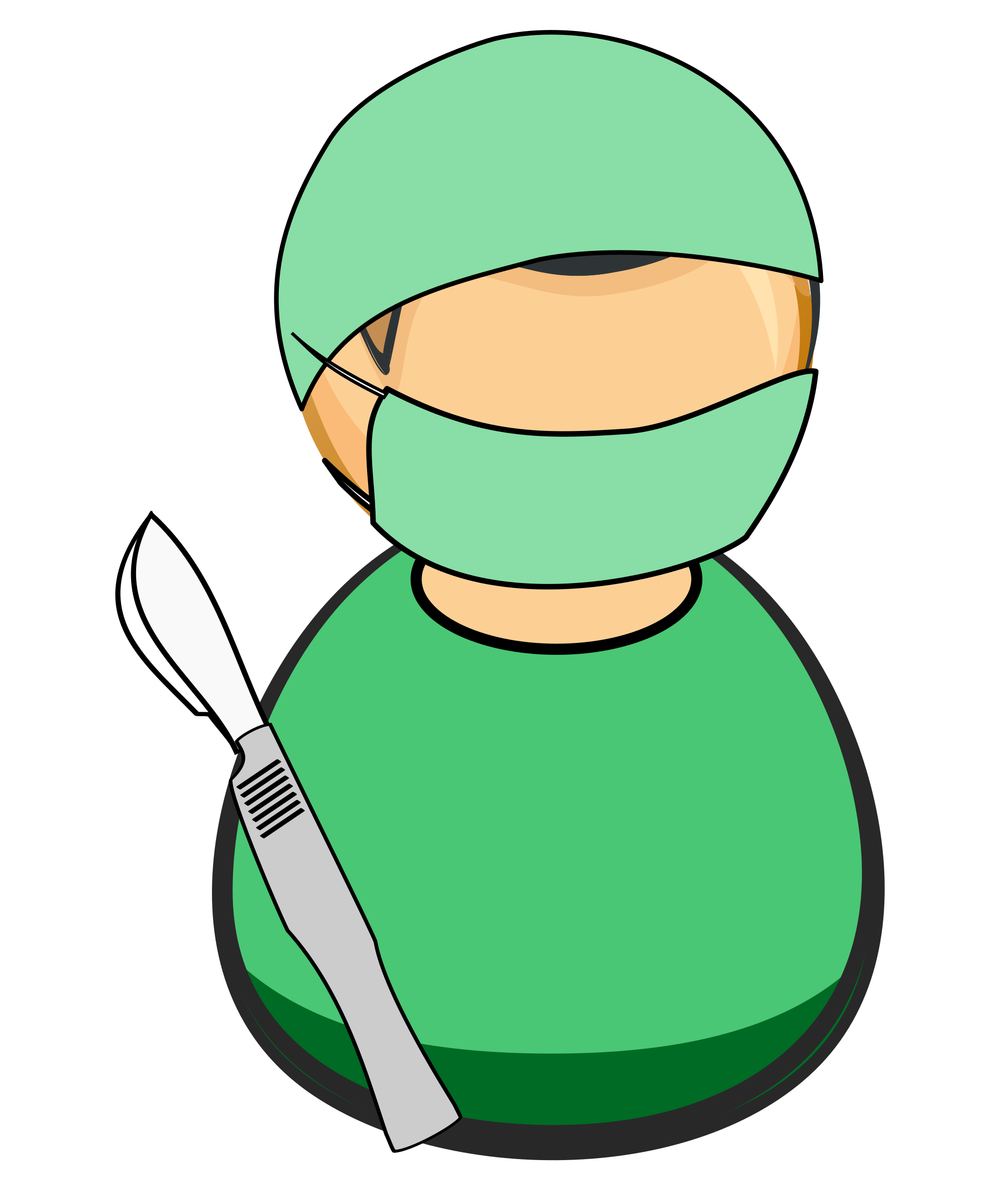 Deferred entry/Gap Year
Check with individual Universities re policy.

Plan some relevant experience during the year.

Deferral of an offer cannot always be granted.
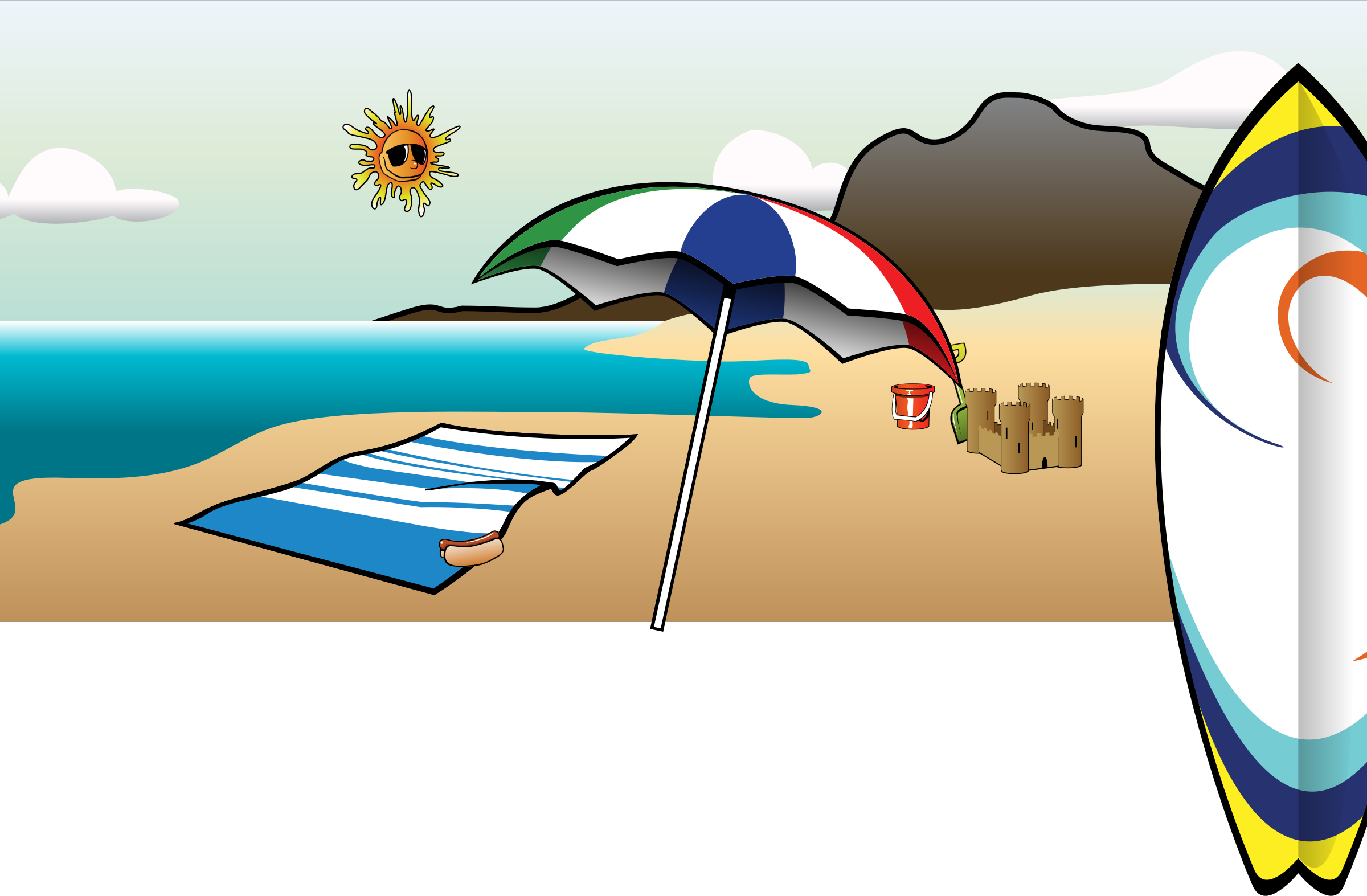 What other resources are available?
Resources
Medical Schools Council
Applying to Medical School http://www.medschools.ac.uk/STUDENTS/HOWTOAPPLY/Pages/default.aspx 

NHS Health Careers 
https://www.healthcareers.nhs.uk/ 

Scottish Medical Training
http://www.scotmt.scot.nhs.uk/careers.aspx
Resources
General Medical Council
Good Medical Practice 
http://www.gmc-uk.org/static/documents/content/GMP_.pdf 

Medical students professionalism and fitness to practice 
http://www.gmc-uk.org/education/undergraduate/studentftp.asp 

Outcomes for Graduates 
http://www.gmc-uk.org/static/documents/content/Outcomes_for_graduates_Dec_16.pdf
Resources
University Open Days and visits

Medical School events

Reach programme
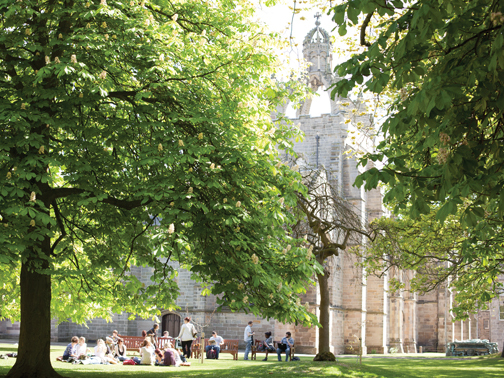 Questions?